Геометрія
9 клас
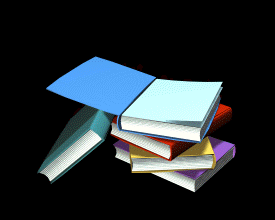 Вчитель:
Бондар В.В.
Геометричні перетворення на площині
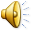 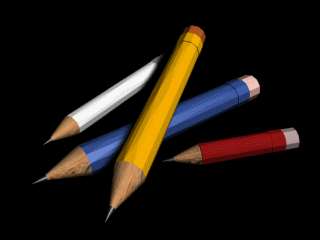 Девіз проекту
«Подібно до того як усі мистецтва тяжіють до музики, усі науки прагнуть до математики…»

                                      Джордж Сантаяна
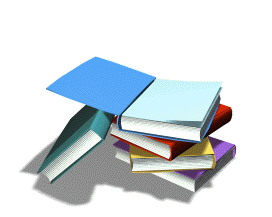 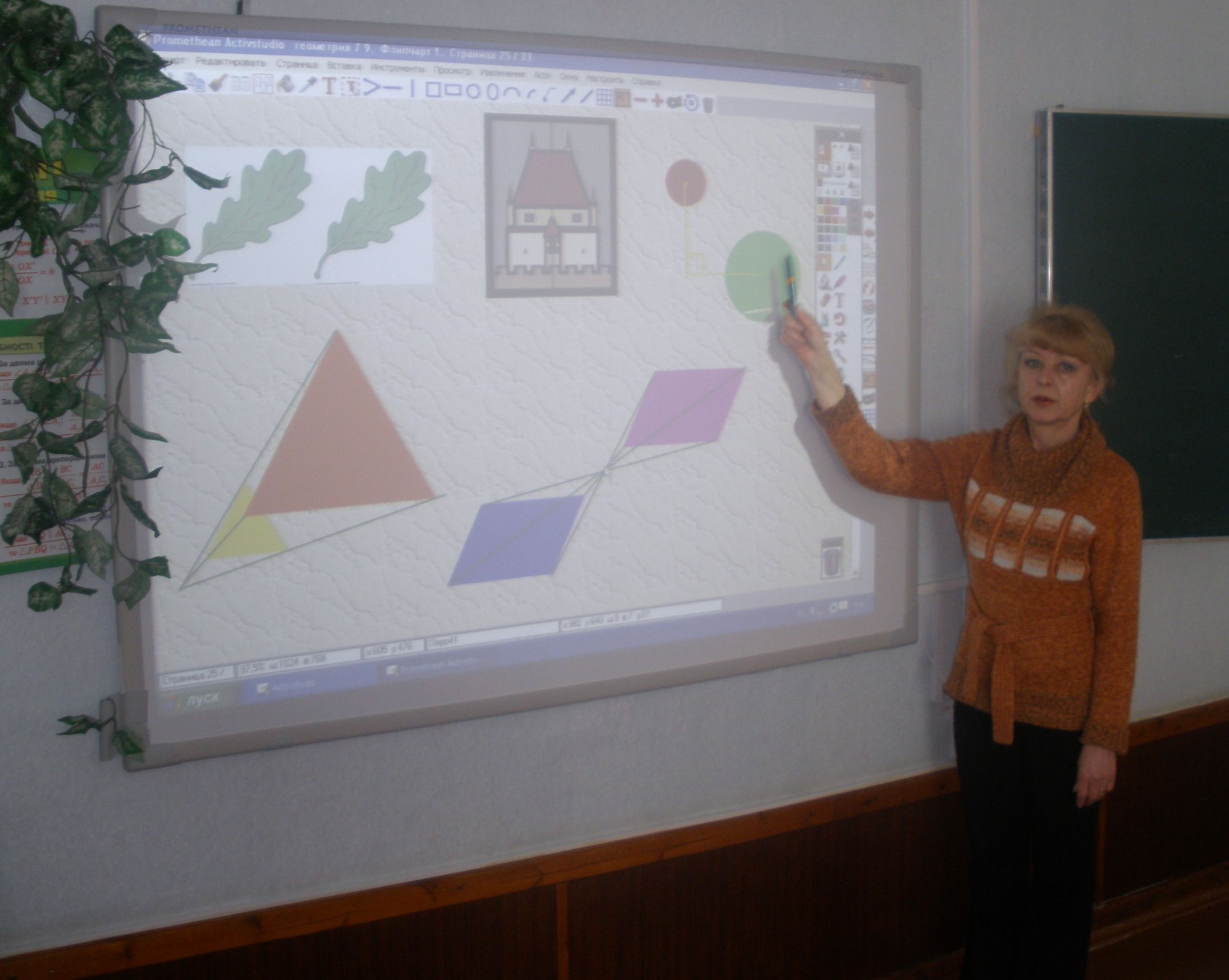 Вчитель:
Бондар В.В.
Тема: Розв’язування задач

Мета:  узагальнення та систематизація знань учнів з теми: «Геометричні перетворення на площині»;    удосконалення вмінь розв’язувати задачі з цієї теми.

Тип уроку: Застосування знань і вмінь.

Обладнання та наочність: ПК, інтерактивна    дошка, таблиці.

Хід уроку

Організаційний етап
- Клас поділено на дві команди: «Абсциса», «Ордината»;
- За кожну правильну відповідь бали записуються в зошиті, в кінці уроку підводиться підсумок.
 
Перевірка домашнього завдання
- Перевіряє консультант;
I.
II.
III.
Узагальнення знань і вмінь
1.Презентація «Геометричні перетворення на площині»;
- запитання: сформулювати властивості вказаних перетворень
2. «Галерея перетворень»;
- указати вид перетворення(правильна відповідь – 1 бал)
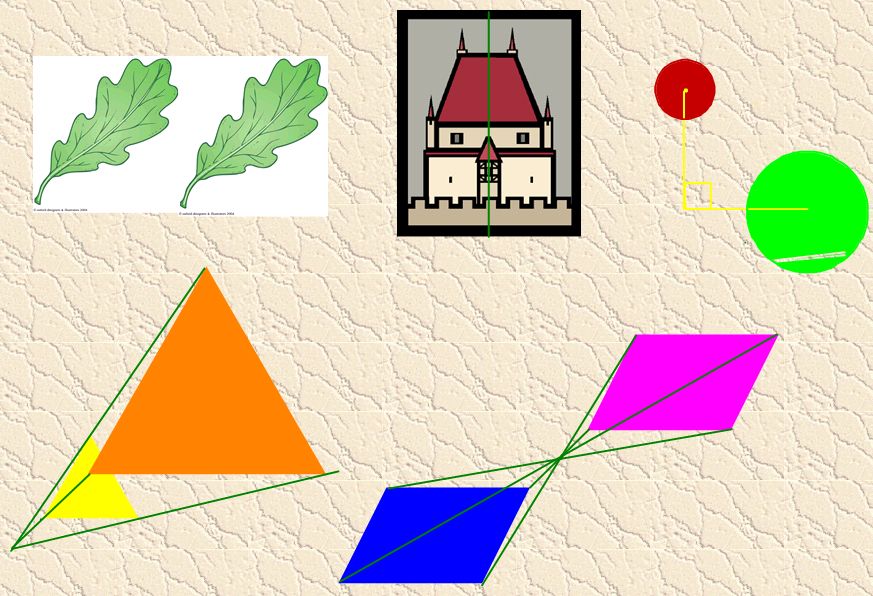 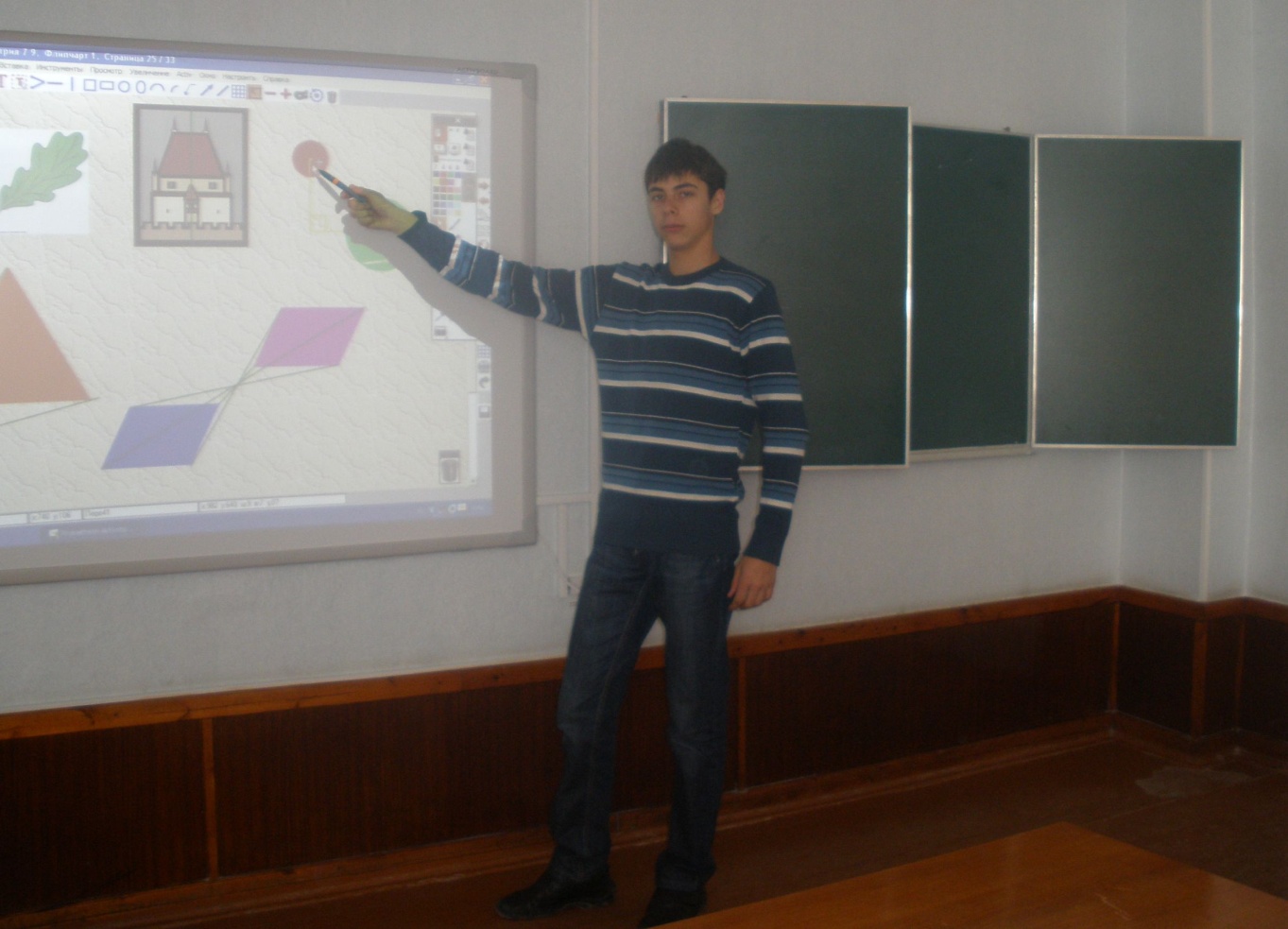 Учасник проекту,
учень 9 класу
3. «Хто швидше?»;
- тести 1–5 на інтерактивній дошці (відповіді з побудовою); Правильна відповідь – 2 бали;
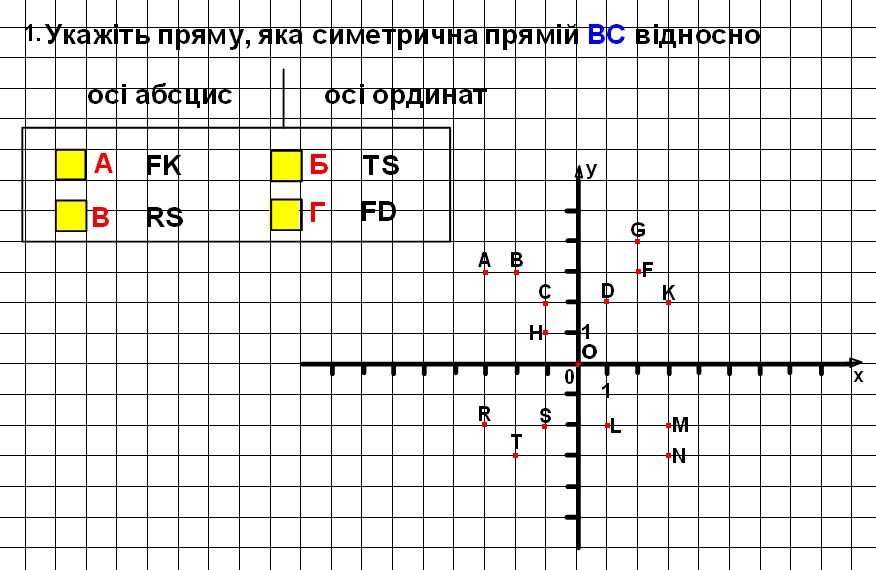 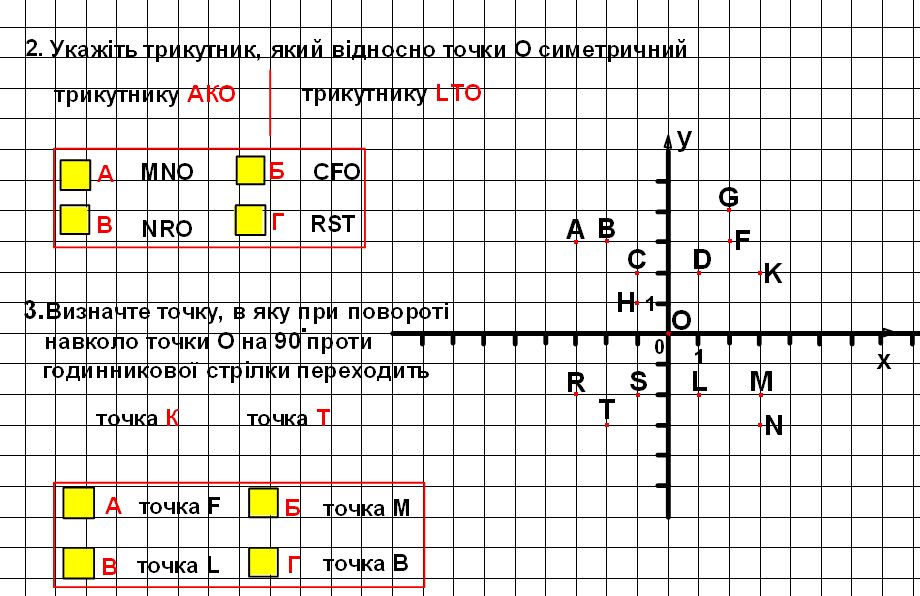 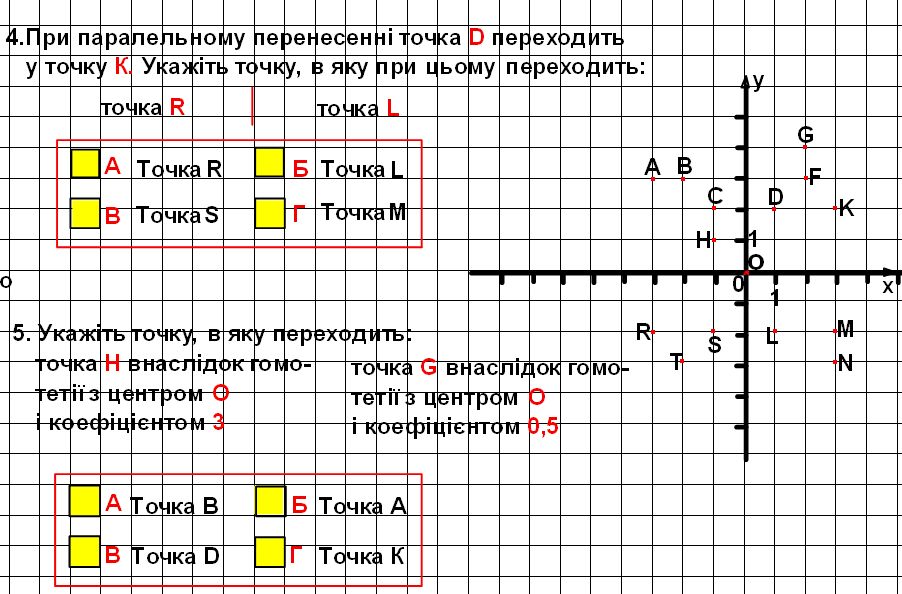 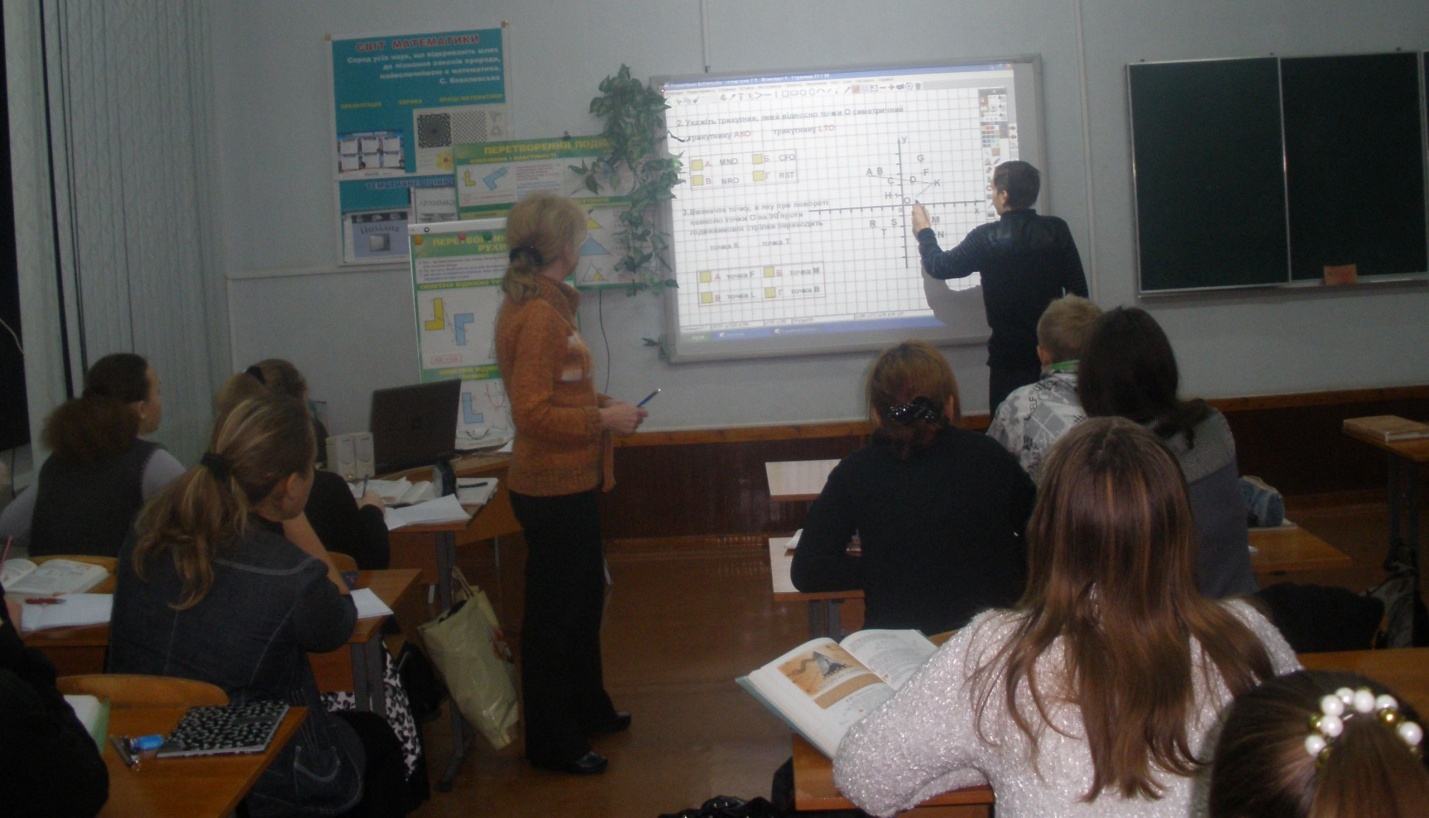 4. Презентація. Релакс пауза «Симетрія в природі» -
5. Розв’язування задач № 6, 7;
- розв’язуються на дошці. Правильна відповідь – 3 бали.
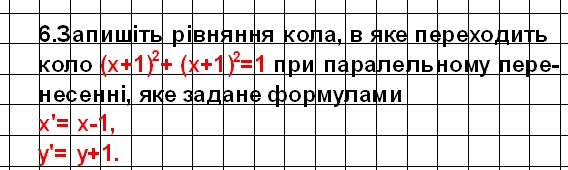 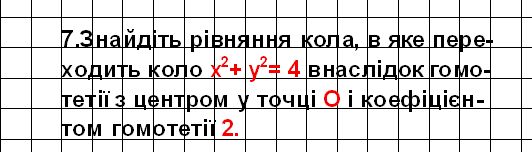 6. Геометрична вікторина. Презентація.
- за правильну відповідь – 1 бал.
Використання геометричних перетворень для розв’язування задач

1. Задача № 1;
 2. Задача № 2;

(задачі записані і розв’язуються на інтерактивній дошці)
IV.
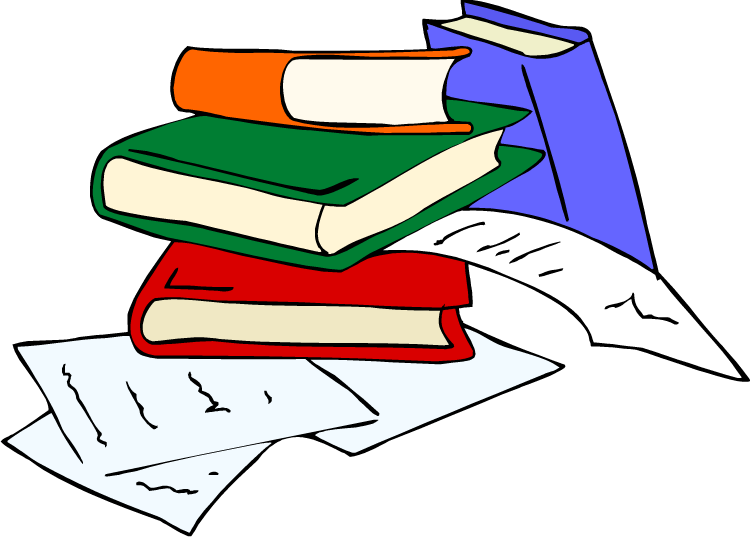 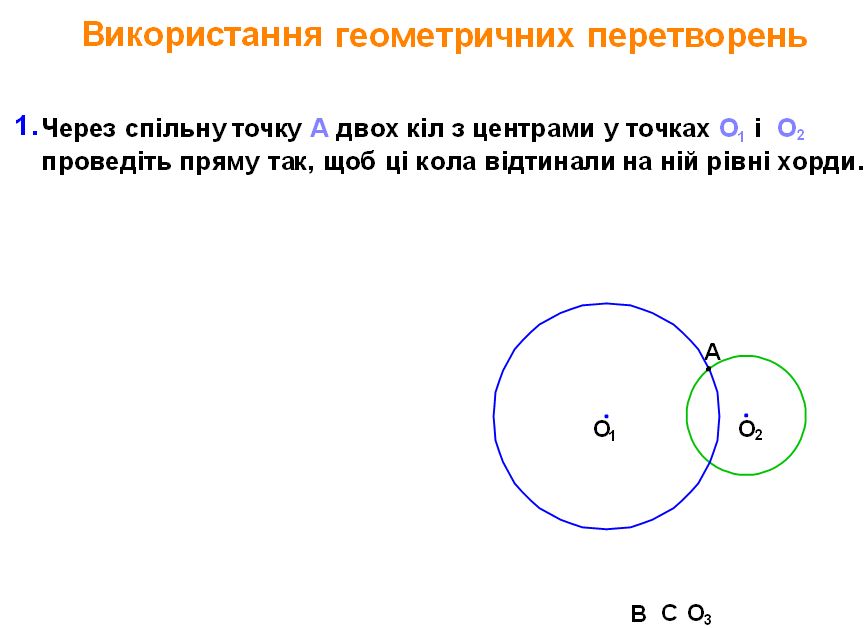 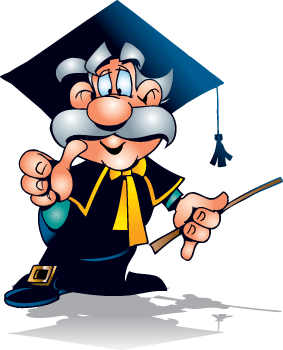 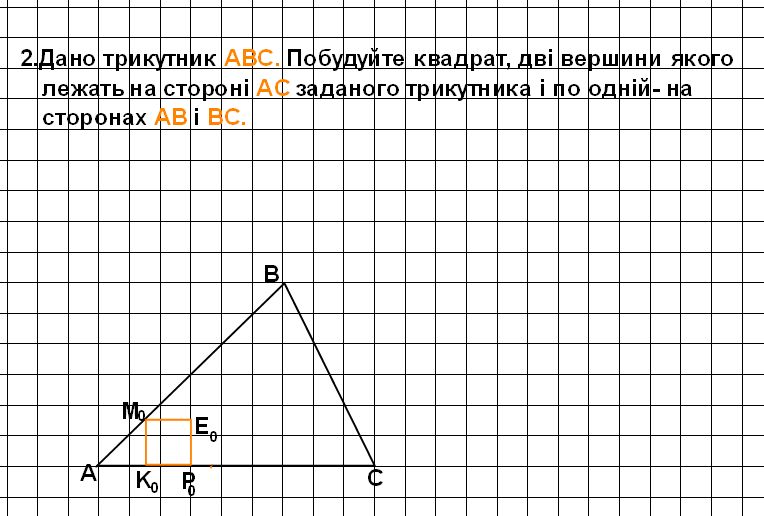 V.
Релакс пауза «Гімнастика для очей» :
VI.
Тестування з подальшою перевіркою, оцінюванням та обговоренням. 
               (15 хвилин)
                                              - Відповіді на дошці
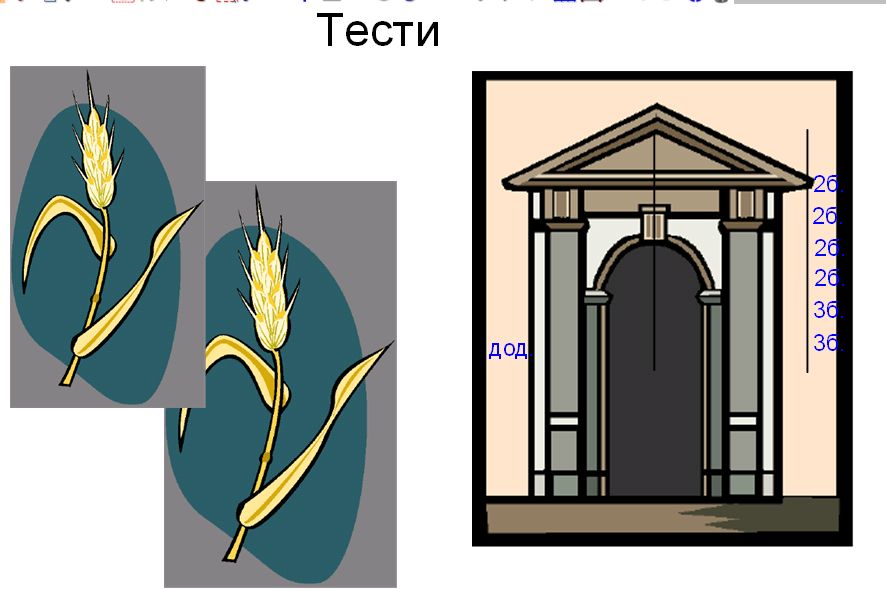 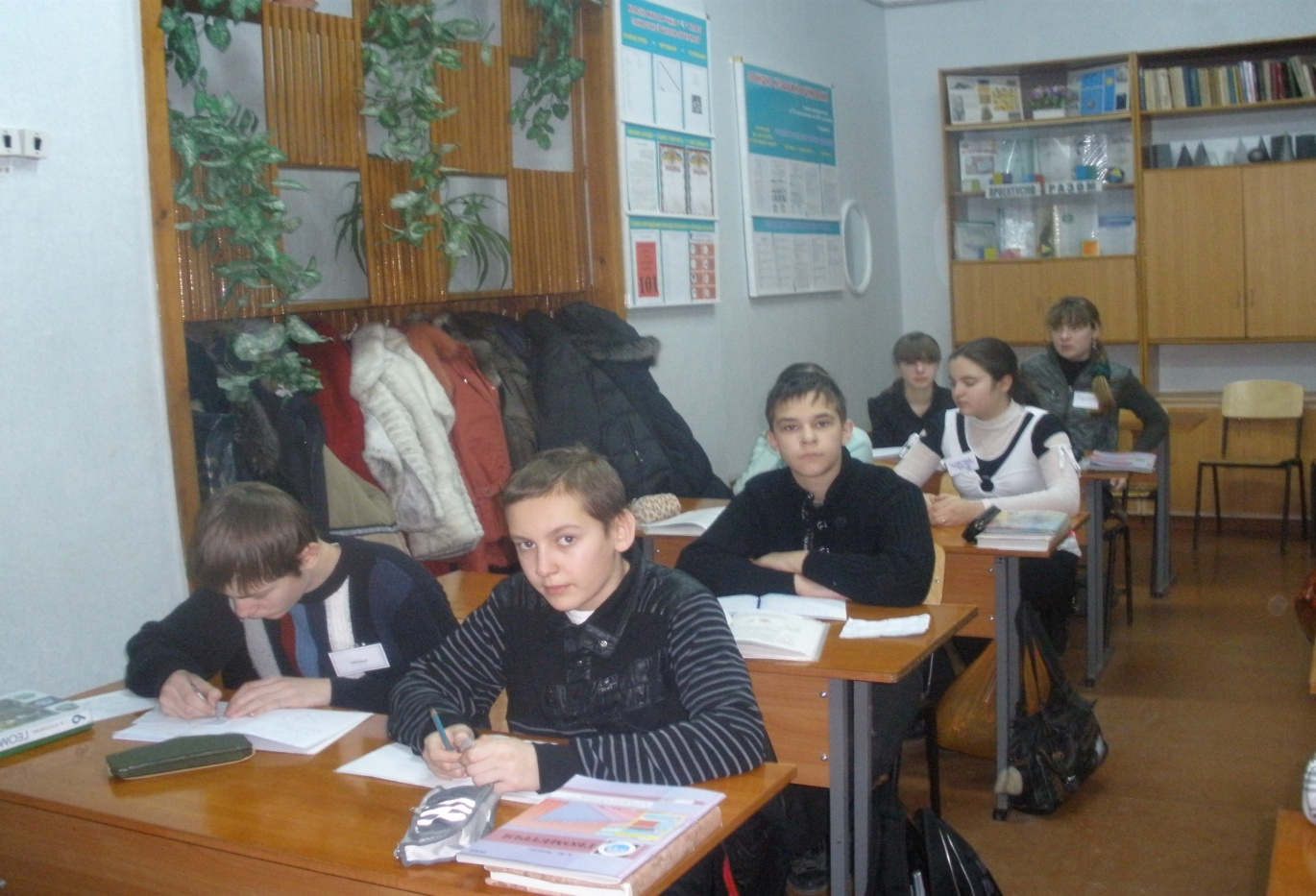 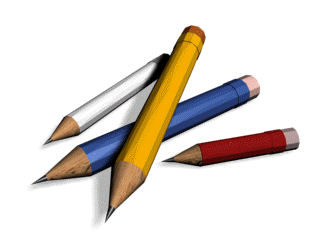 VII.
Підбиття підсумків уроку

     1. Виставлення оцінок за урок (бали сумуються);
     2. Визначається команда переможців.

 
Домашнє завдання: 

Розділ 3, самостійна робота В - I, II.
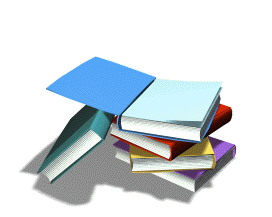 Учасники проекту – учні 9 класу
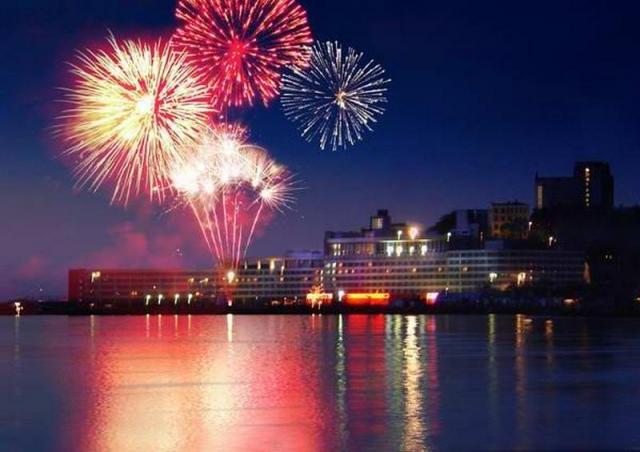 Дякуємо за увагу !